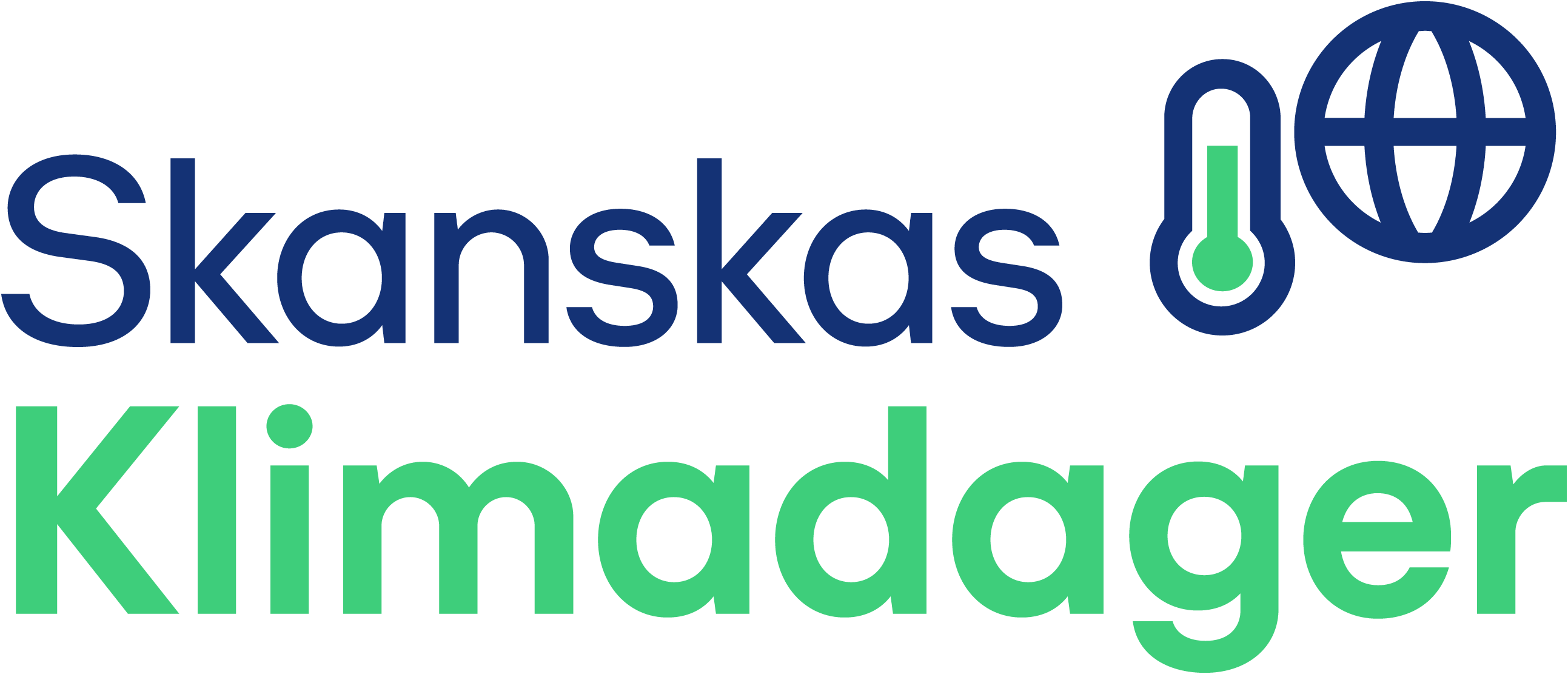 Arealbruksendringer
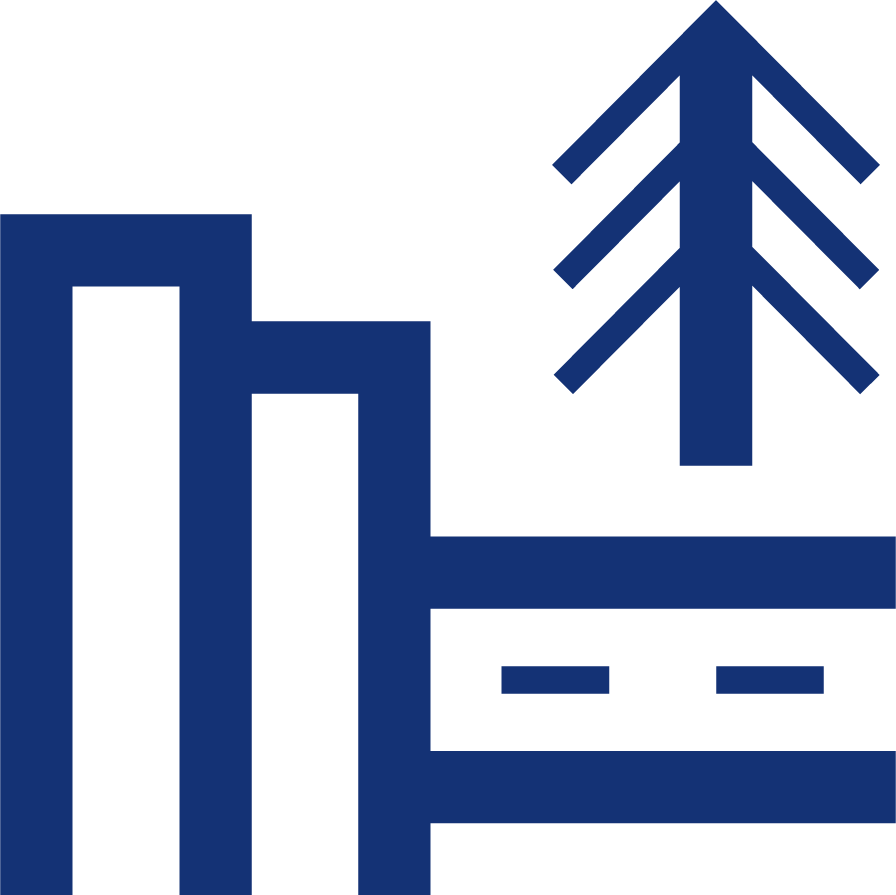 1
Arealbruksendringer gjør vi med varsomhet
Åsbygda - Olum
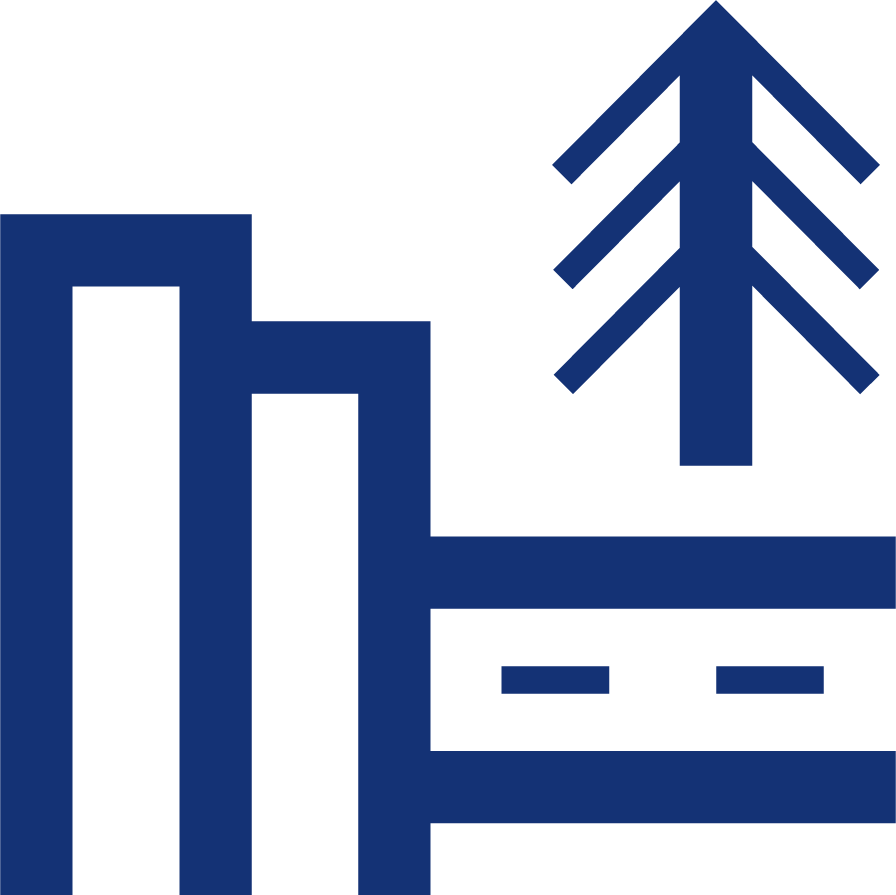 2
[Speaker Notes: Ubebygde arealer kan inneholde store lagre av karbon. Utbygging kan derfor medføre betydelige klimagassutslipp og redusere potensielt framtidig opptak av karbon på arealet. Størst utslipp er knyttet til utbygging på myr samt på høybonitet (god vekstpotensiale) skog. Disse utslippene blir i økende grad inkludert i klimabudsjetter og -regnskap for bl.a veibygging. Arealbruksendringer står for ca. 12 prosent av de globale klimagassutslippene. I 2019 kom de første føringene knyttet til temaet, nasjonale forventninger til regional og kommunal planlegging- «ved reduksjon av klimagassutslipp skal dette inkludere arealbruksendringer. Så vi forventer at vi vil møte flere og større krav til dette fremover.

Arealinngrep og nedbygging eller oppsplitting av arters leveområder er også en stor trussel mot biologisk mangfold, og innbefatter ulike former for bygg og anlegg, hus, veger, vassdragsreguleringer, kraftlinjer og masseuttak.

Å bremse klimaendringene er avgjørende for å bevare naturmangfold, og velfungerende økosystemer er essensielt for å nå klimamålene. Vi må derfor løse disse problemene samlet. Det er viktig å finne synergier og løsninger som er vinn-vinn for både klima og naturmangfold. Å unngå nedbygging av økosystemer, spesielt karbonrike arealer, vil som regel være vinn-vinntiltak for klima og naturmangfold, med umiddelbar virkning for begge målområder. 

Noen inngrep er ofte påkrevd, spesielt i infrastruktur prosjektene våre. Tilbakeføring og restaurering av natur og områder kan bøte på og gi positive effekter både for klima og naturmangfold på noe lengre sikt.

Skanskas prosjekter skal prioritere tiltak som gir tydelig gevinst (kost/nytte) for å sikre naturmangfoldet i omgivelsene.

Naturmangfold: biologisk mangfold, landskapsmessig mangfold og geologisk mangfold, som ikke er et resultat av menneskers påvirkning.]
Restaurering av natur
- Songa Kraftverk
Songa kraftverk
30 mål med gresstorv tilbakeført
Gode erfaringer å ta med oss videre
3
[Speaker Notes: Hensynet til arealbruksendring i prosjekter har knapt vært noe tema til nå, men restaurering av natur kan gi positive klimaeffekter. På Songa kraftverk i Vinje har Skanska forsterket demningen på vannmagasinet for Statkraft. Demningen ligger 1000 meter over havet og 30 mål med gresstorv med myrull, blåbærlyng, bjørk og noen molteplanter ble plassert tilbake til steinbruddet der den kom fra. Tiltaket var helt nytt for oss i Skanska, men med god planlegging og modifikasjoner på utstyret ble dette veldig vellykket. Vi gjentar denne torvteknikken ved Trollheim dammer i Trøndelag, hvor Statkraft også er byggherre.]
Naturbasert løsninger
RV3/25
Naturbasert overvannshåndtering
Effekt for klima og klimatilpasning
4
[Speaker Notes: Naturbaserte løsninger generelt kan være kostnadseffektive, og gi vinn-vinn-effekter for klima (inkludert klimatilpasning) og naturmangfold. Ivaretakelse av landskapsøkologiske sammenhenger/ grønn infrastruktur er viktig for naturmangfold og kan inngå som en del av naturbaserte løsninger for klimatilpasning (bl.a. overvannshåndtering).  

Skanska er involvert i flere vegutbyggingsprosjekter av riksvegnett og har bl.a. ansvar for bygging, drift og vedlikehold av Rv3/Rv25 Ommangsvollen – Grundset/Basthjørnet (Hedmark). Dette vegutbyggingsprosjektet representerer et vidt spekter av utfordringer med hensyn på overvannshåndtering. Prosjektet var en pilot i forskningsprosjektet 2050 hvor en bl.a testet naturbaserte løsninger for overvannshåndtering. Arbeidet vil over tid analysere kvantitet og kvalitet av overvannet langs anlagte infiltrasjonsgrøfter.]
Blågrønne tak
Oslo Storbylegevakt
Taket som vannabsorberende overflate
Bier på taket
5
[Speaker Notes: Blågrå og blågrønne tak er blitt viktige bidrag til overvannshåndtering og bedre luftkvalitet spesielt i byene. Fortetting i byområder gjør at andelen vannabsorberende overflater reduseres, og overvannsledninger får jobben med å ta unna en større andel av nedbøren. Ved intense regnskyll kan det oppstå kapasitetsproblemer i overvannsledninger. Det medfører økt risiko for tilbakeslag i kjellere samt oversvømmelse i områder rundt kummer.
Blågrønne og blågrå løsninger innebærer en tverrfaglig tilnærming til overvannsvannhåndtering og grønne/grå områder, og tak er attraktive å utnytte til slike formål. Blågrønne takk er også et viktig bidrag til det økologiske fotavtrykket. 

På Oslo Storbylegevakt er det blitt blågrønt tak. Blått tak betyr at taket skal være vannfordrøyende. Det betyr at når det kommer store nedbørsmengder vil vannet forsinkes og ikke overbelaste vann og kloakksystemet og minsker faren for flom og oversvømmelse. I tillegg vil vannet kunne kjøle ned bygningen slik at man ikke må bruke energi på nedkjøling.
Taket skal også det være tilrettelagt for arter som er attraktive for insekter. De har satt hovedfokus på bier, og at det er viktig å ikke ta bort livsgrunnlaget til insekter fordi man trenger alle ledd. Til og med stammene som måtte bli hugget fra arbeidsplassen har blitt lagt til side for å bli nye hjem for sopp og insekter.]
Restaurering og tilbakeføring
Vestkorridoren – E102
Bevaring av frukttrær
Miljø og trivsel
6
[Speaker Notes: I forbindelse med rivning og fjerning av vegetasjon på Ramstadsletta, hadde rådgiverne og driftmannskapet en idé som skulle gi liv til en helt ny Skanska-park. Idéen kom til liv etter et ønske om å bevare vegetasjon på områder der det ikke kommer permanente tiltak for ny E18. Et av disse områdene ligger rett ved den nye kontorriggen, og består av verdifull vegetasjon for naturmangfold og nærmiljø. Ytre miljørådgiver Lisa Gärtner fikk ordnet slik at området ble bevart, og da riggområdet skulle asfalteres, kom idéen til live om å gjøre det om til en egen liten park, av både miljø- og trivselsgrunner.
Flotte, gamle frukttrær ble bevart, og jorden rundt ble sådd med gress. I løpet av helgen parken ble ferdigstilt fikk driftmannskapet, med produksjonsleder Idar Glomstad i spissen, en kreativ idé – «vi kaller den Lilleland Park!», til ære for prosjektleder Eilev Lilleland. Et midlertidig skilt ble satt opp, og på sikt vil «Lilleland Park» få sitt permanente lille merket]